Arquitectura de computadoras
Héctor Antonio Villa Martínez
hector punto villa arroba unison punto mx 
hvilla arroba mat punto uson punto mx
hvilla17 arroba gmail punto com
Objetivos
Estudiar la arquitectura y organización de una computadora, para conocer: 
La relación de un lenguaje de alto nivel y un lenguaje de máquina.
Cómo el hardware ejecuta los programas.
Cómo un programa puede aprovechar la arquitectura de la CPU para correr más rápido.
Temario
Sistemas numéricos
Lenguaje ensamblador MIPS
CPU (aka unidad central de procesamiento o procesador)
Optimización de programas
Memoria
Bibliografía
Computer Organization and Design: The Hardware/Software Interface. 5th Edition.
   David A. Patterson y John L. Hennessy.
   Morgan Kaufmann.
   San Francisco, CA, 2014.
Material adicional
Temario, slides, tareas y avisos en la página del curso:
http://euler.mat.uson.mx/~havillam/ca/index.html
Era PostPC
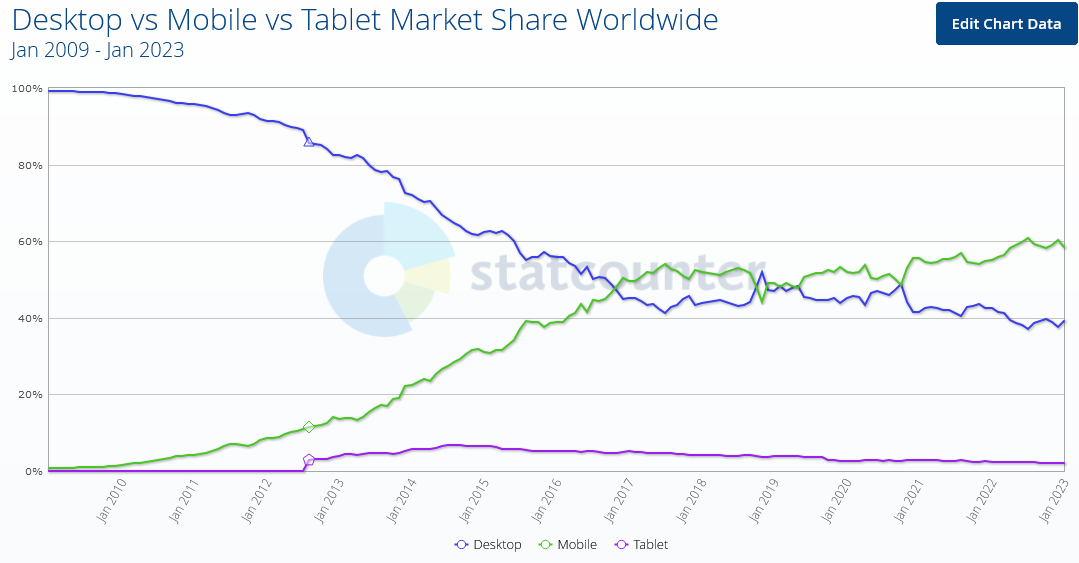 Fuente: https://gs.statcounter.com/platform-market-share/desktop-mobile-tablet/worldwide/#monthly-200901-202301
Era PostPC
Fuente: https://gs.statcounter.com/platform-market-share/desktop-mobile-tablet/worldwide/#monthly-200901-202301
Características CPU modernas
Ejecución fuera de orden. Las instrucciones no necesariamente se ejecutan en el orden del programa.
Paralelismo. Ejecutan varias instrucciones a la vez.
Pipelining. Ejecutan una secuencia de instrucciones de forma traslapada.
Especulación. Intentan adivinar el camino de ejecución.
Bajo consumo de energía. Importante en las CPU móviles.
Características CPU modernas
Jerarquía de memorias. Varias memorias con distinta capacidad y rapidez organizadas en una jerarquía.
Multicore. Varios núcleos (cores). Cada núcleo es una CPU independiente.